Apvārsnis Eiropa veselības jomas projektu konkursi
Jānis Ancāns, dr.biol.
Apvārsnis Eiropa Nacionālais kontaktpunkts 
tematiskā kopa «Veselība» un 
uzdevumu joma «Vēzis»
janis.ancans@lzp.gov.lv
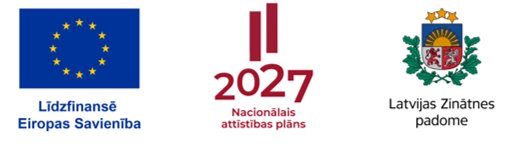 Apvārsnis Eiropa
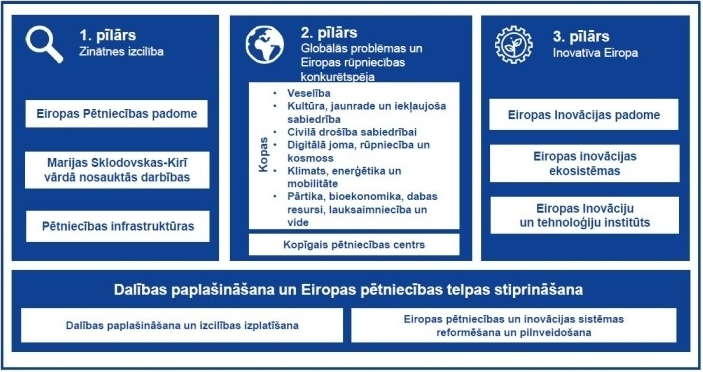 Apvārsnis Eiropa tematiskās kopas «Veselība» intervences jomas
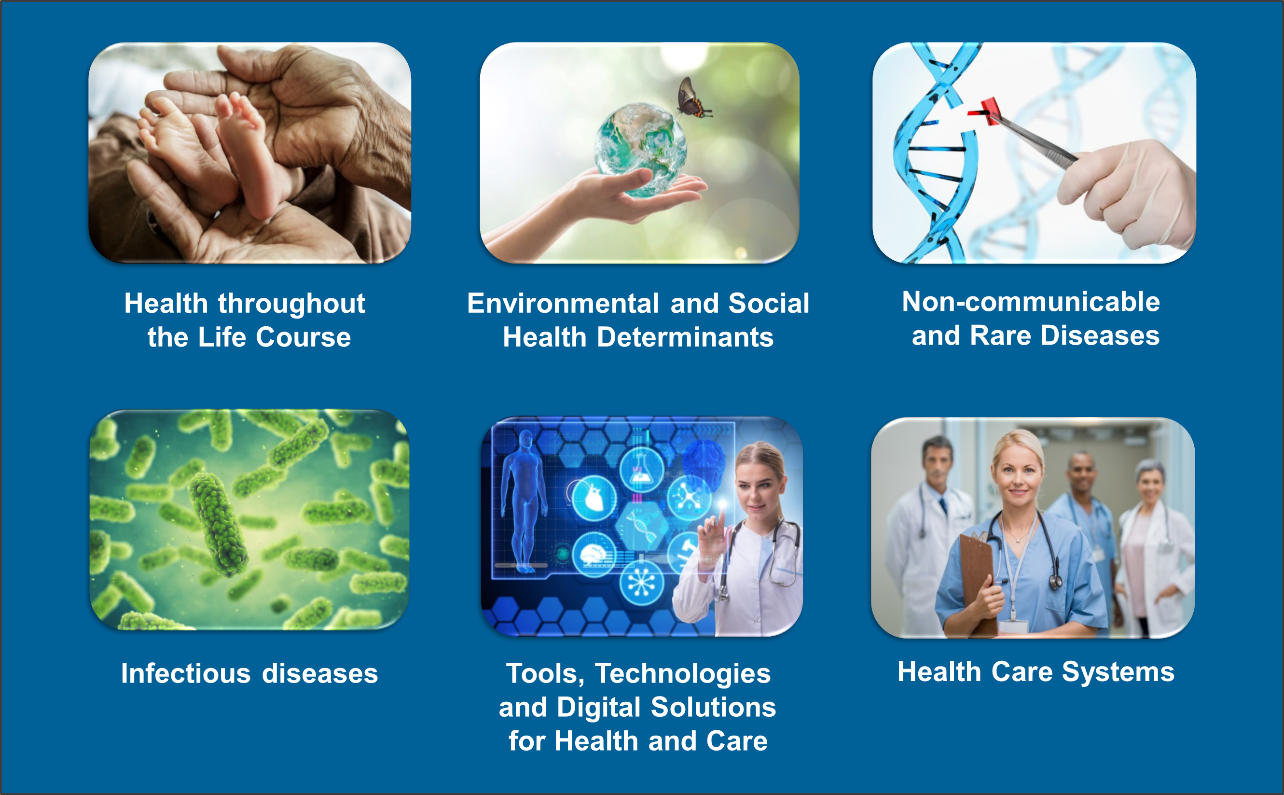 Apvārsnis Eiropa 1. tematiskās kopas «Veselība» darba programma 2024. gadam
Darba programma: https://research-and-innovation.ec.europa.eu/funding/funding-opportunities/funding-programmes-and-open-calls/horizon-europe/cluster-1-health_en
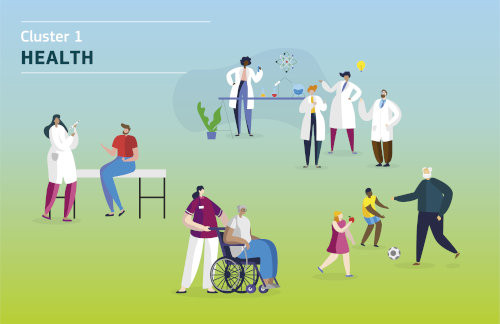 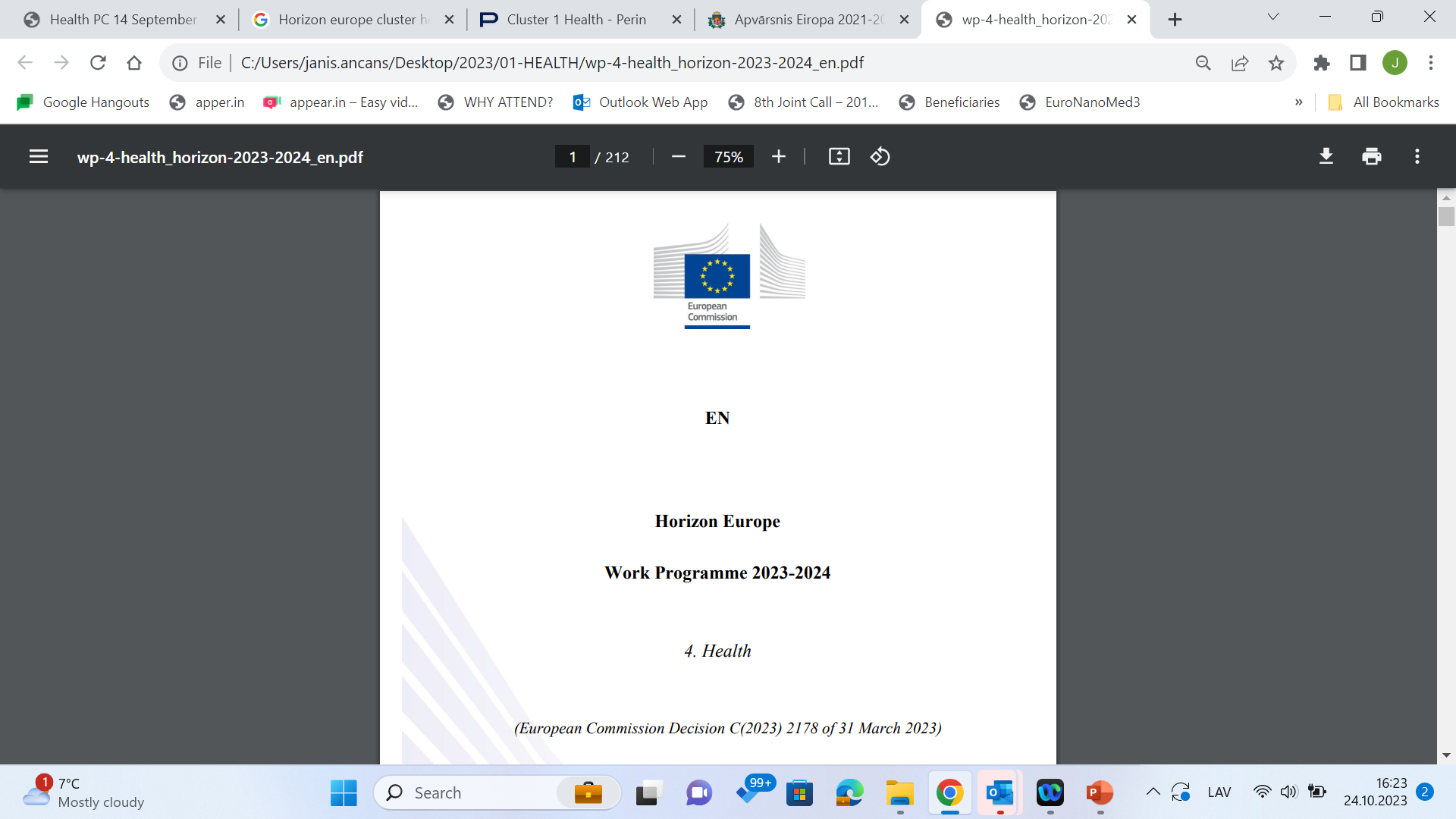 Programmas ceļvedis:
https://ec.europa.eu/info/funding-tenders/opportunities/docs/2021-2027/horizon/guidance/programme-guide_horizon_en.pdf
4
Klastera «Veselība» 2024.g. vienpakāpes konkursi
Iesniegšanas termiņš: 2024.g. 11.aprīlis
Publicēts: 2023.g. 26.oktobris
5
Klastera «Veselība» 2024.g. papildus konkursi
Iesniegšanas termiņš: 26. novembris
Publicēts: 11. aprīlis
6
Destination 3. Tackling diseases and 
reducing disease burden
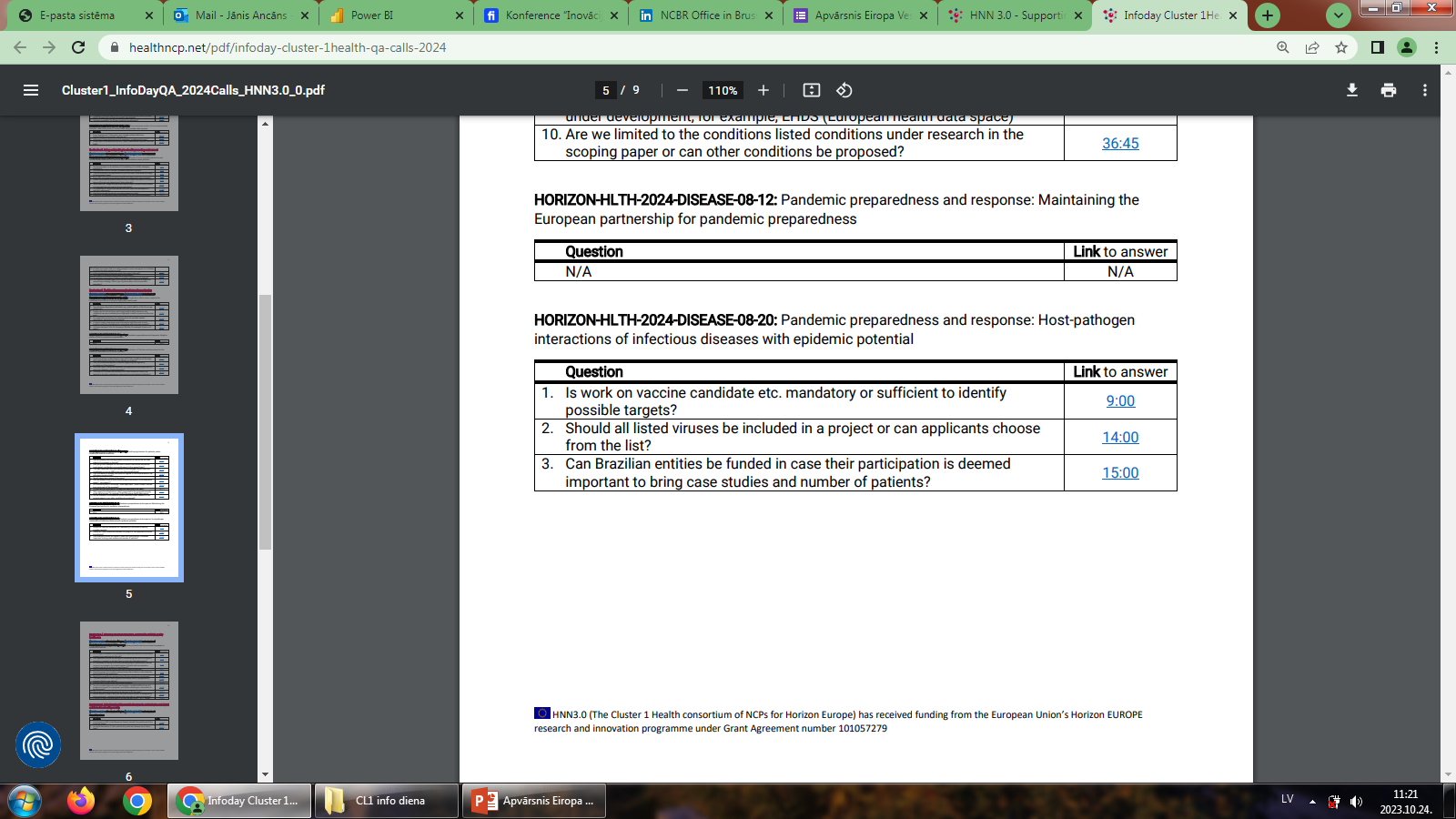 Presentation of Destination 3
https://www.youtube.com/watch?v=-Hh23q2M5GE
Q/A: https://www.youtube.com/watch?v=yAgSqnFBDVc#t=2m33s
7
Destination 5. Unlocking the full potential of 
new tools, technologies and digital
solutions for a healthy society
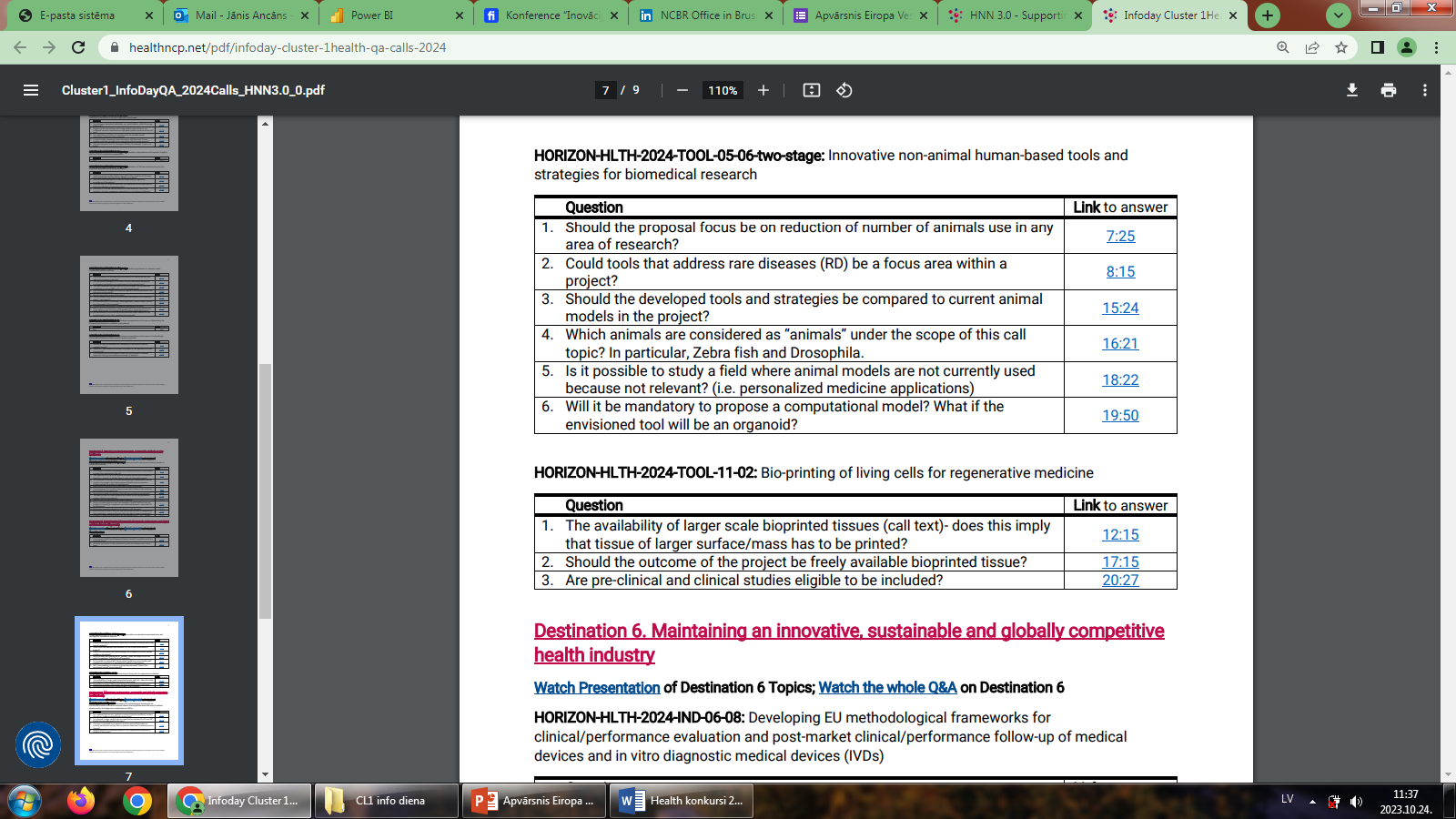 Presentation of Destination 5 : 
https://www.youtube.com/watch?v=bLicsNQaHP4
Q/A: https://www.youtube.com/watch?v=A4CEaR4c_Cc#t=2m27s
8
Destination 6. Maintaining an innovative, 
sustainable and globally competitive
health industry
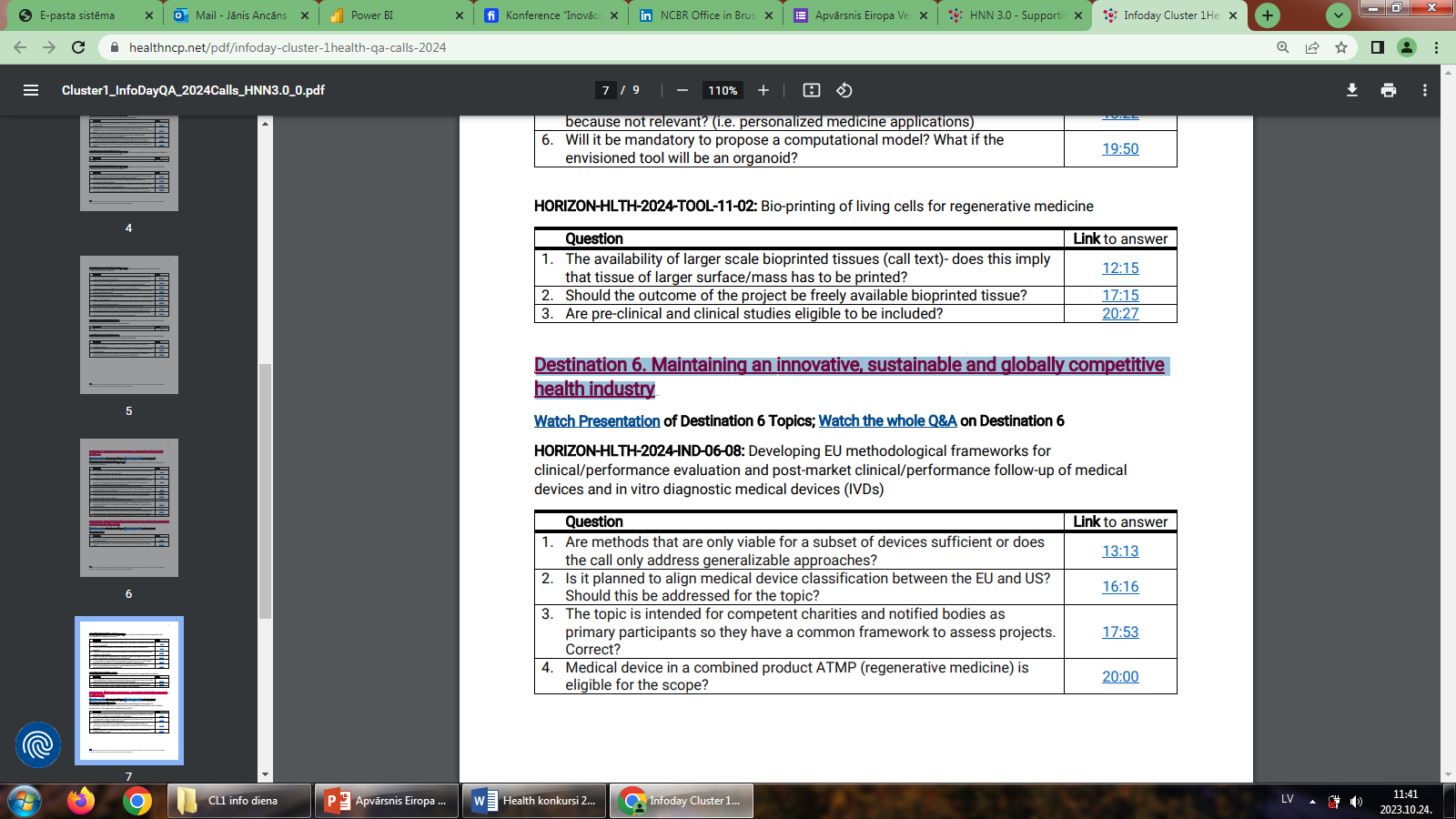 Presentation of Destination 6
https://www.youtube.com/watch?v=8atgwd1FMqs
Q.A: https://www.youtube.com/watch?v=DVzrFB84WTQ#t=9m46s
9
Destination 6. Maintaining an innovative, 
sustainable and globally competitive
health industry
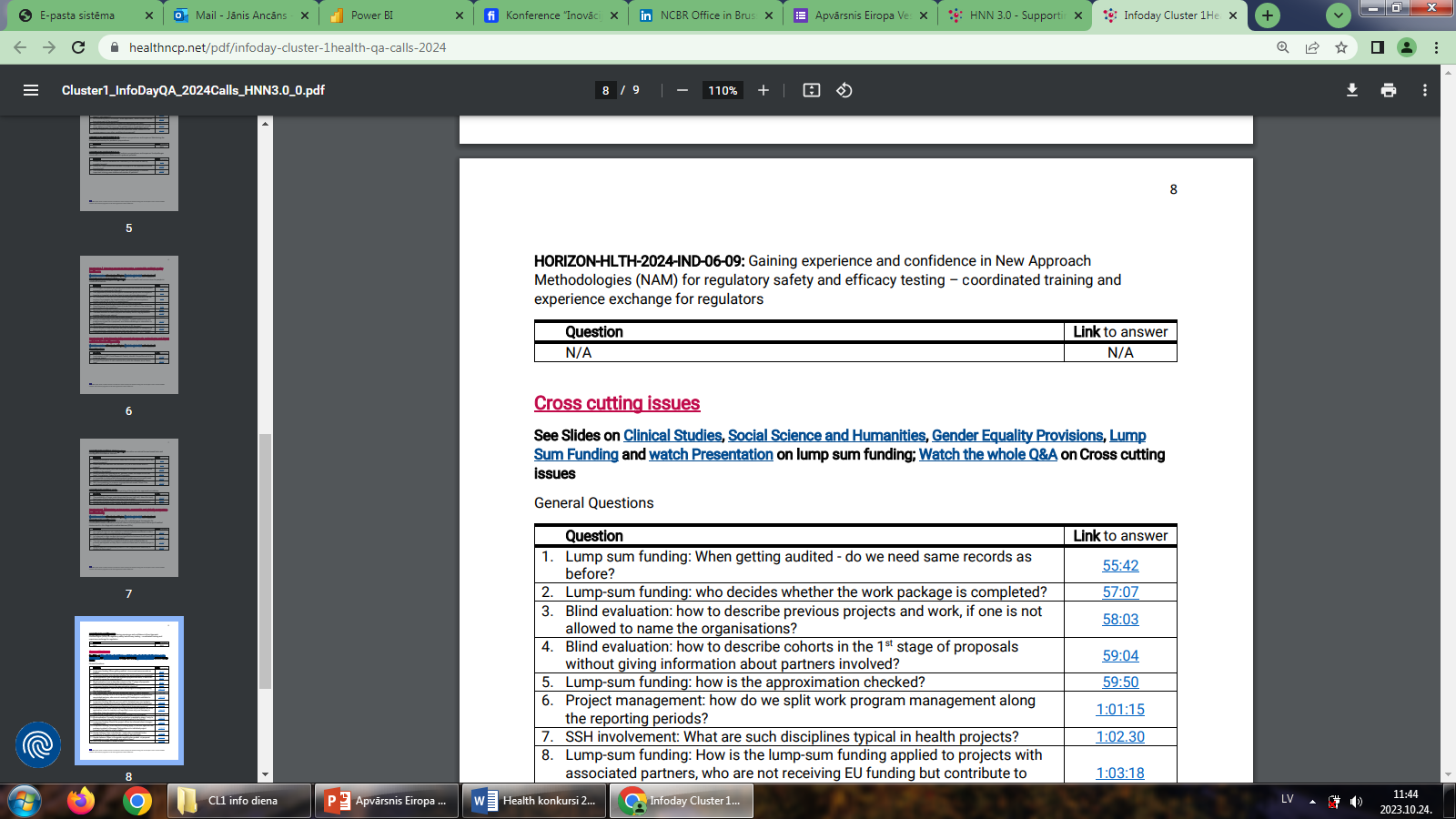 Presentation of Destination 6
https://www.youtube.com/watch?v=8atgwd1FMqs
10
Vispārīgi un horizontālie jautājumi
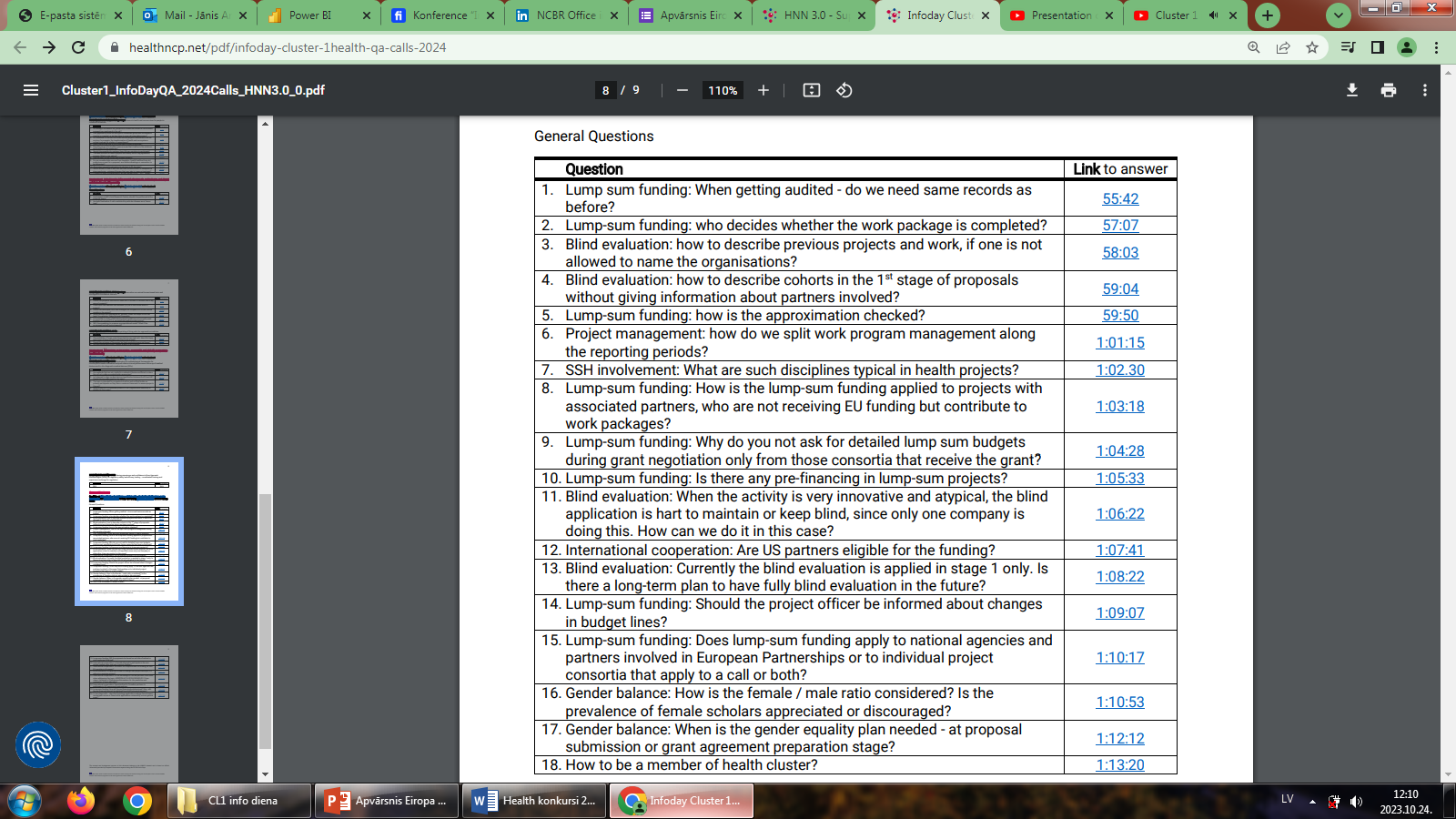 Q.A: https://www.youtube.com/watch?v=ngF27Fw1E34#t=3m32s
11
Tematiskā kopa «Veselība» 2024.-2025.
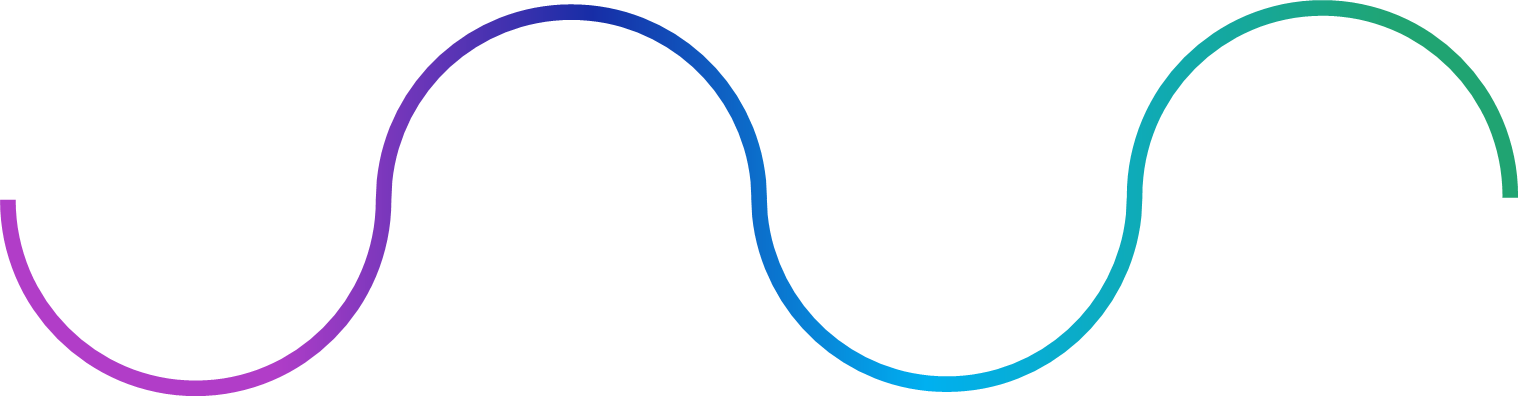 11.04.
25.09.
26.11.
2025
Iesniegšanas termiņš vienpakāpes 2024.g. konkursiem
Iesniegšanas termiņš partnerības One Health Anti-Microbial Resistance konkursam
Jaunā darba programma un 2025.g. konkursi
Iesniegšanas termiņš diviem papildus 2024.g. konkursiem
12
2025.g. konkursu tēmas (projekts)
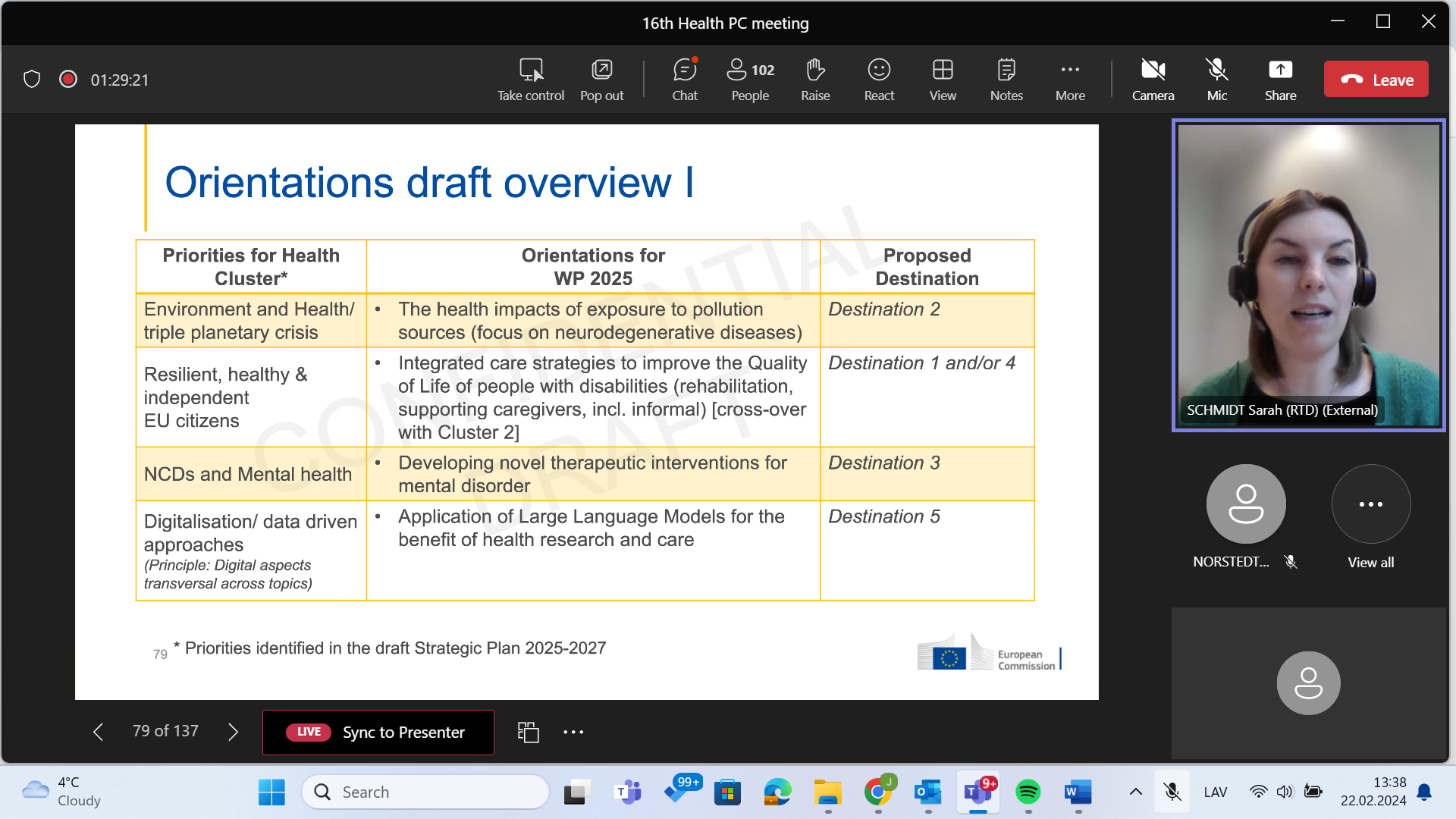 13
2025.g. konkursu tēmas (projekts)
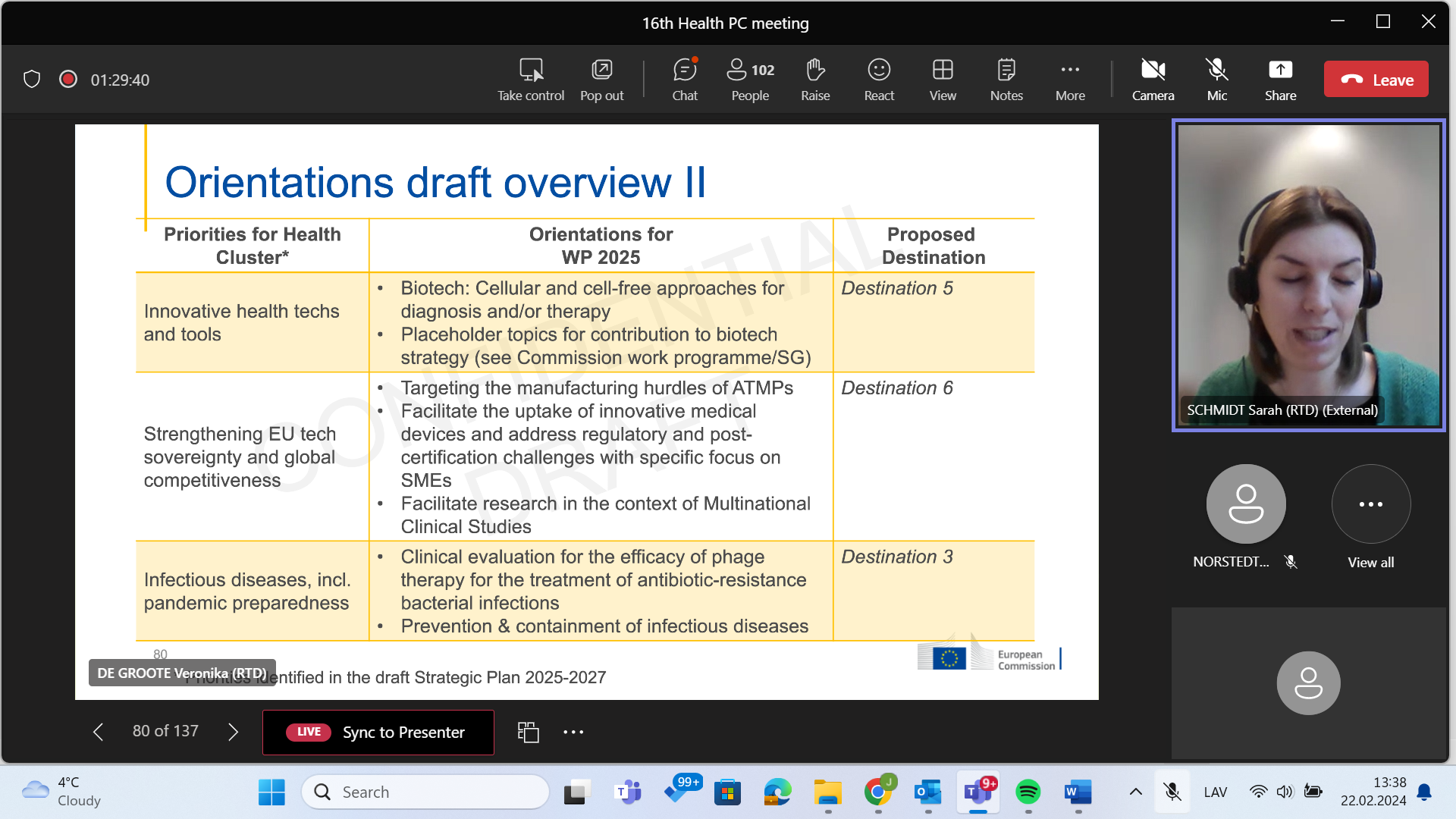 14
Misijas «Vēzis» plānotie konkursi 2024.g.
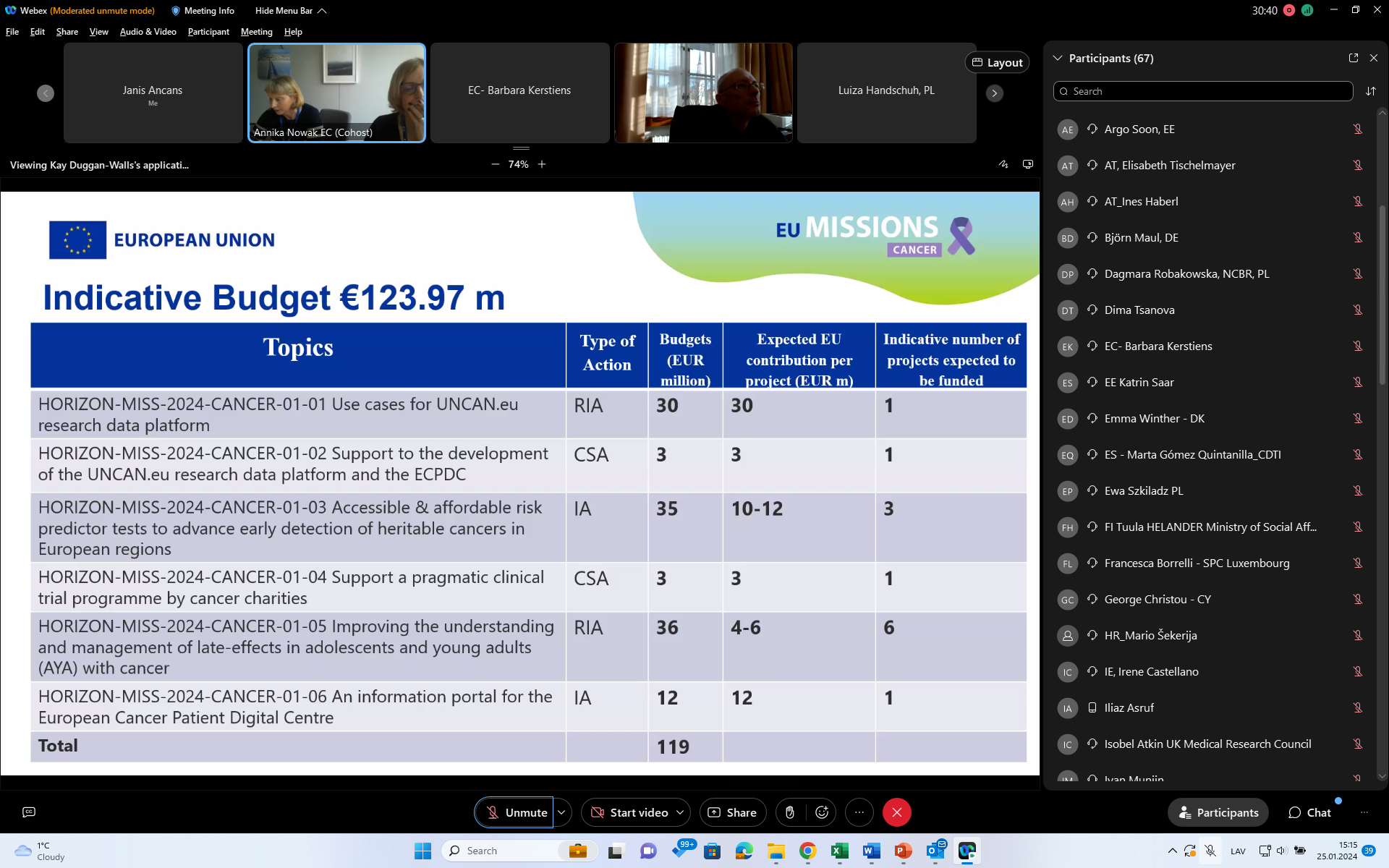 15
Atbalsts projektu iesniedzējiem
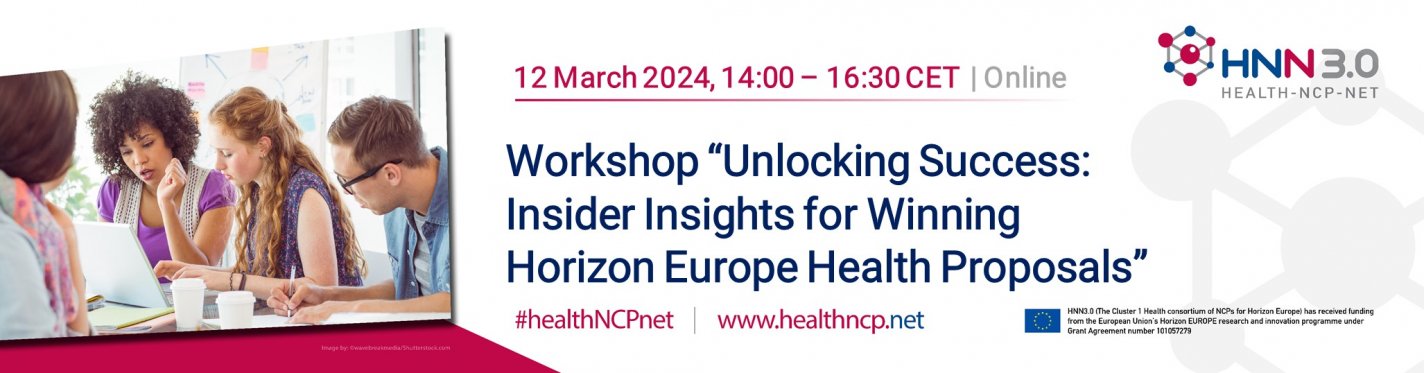 Event webpage, including the draft agenda. 
Registration is free but mandatory and open until 11 March 14:00

Semināru organizē Veselības kopas kontaktpunktu tīkla projekts HNN3.0
16
Jānis Ancāns
Apvārsnis Eiropa Nacionālais kontaktpunkts 
mob. 26494422
janis.ancans@lzp.gov.lv
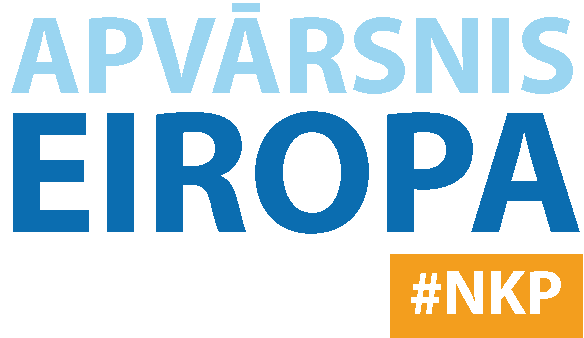 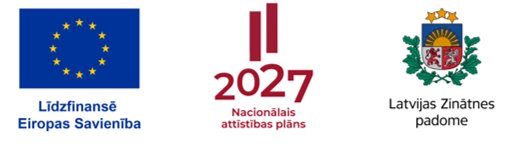 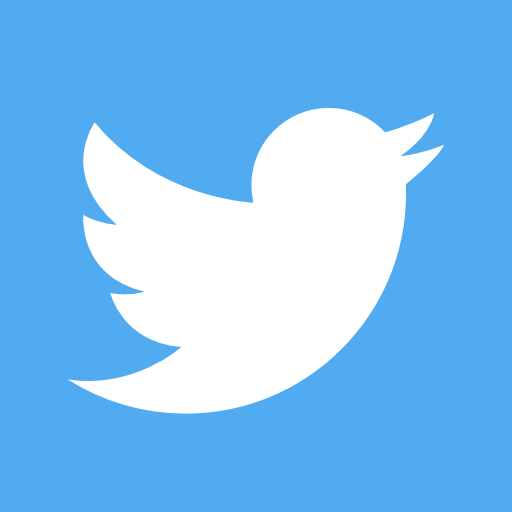 @apvarsnis
@Apvārsnis EU Latvijas Nacionālais kontaktpunkts - HE NCP LV
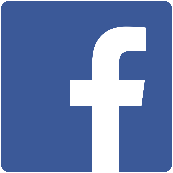 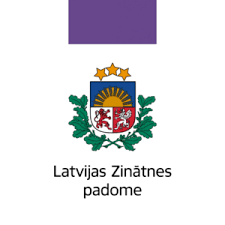 https://www.lzp.gov.lv/lv/apvarsnis-eiropa
17